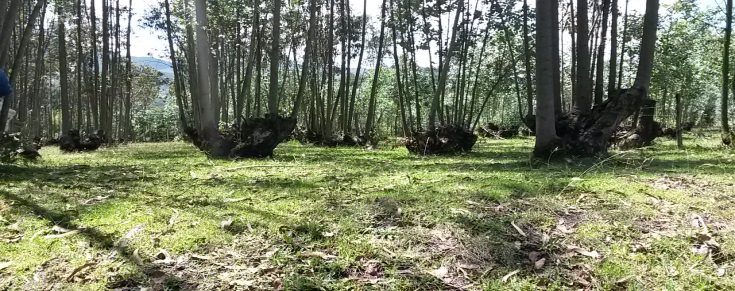 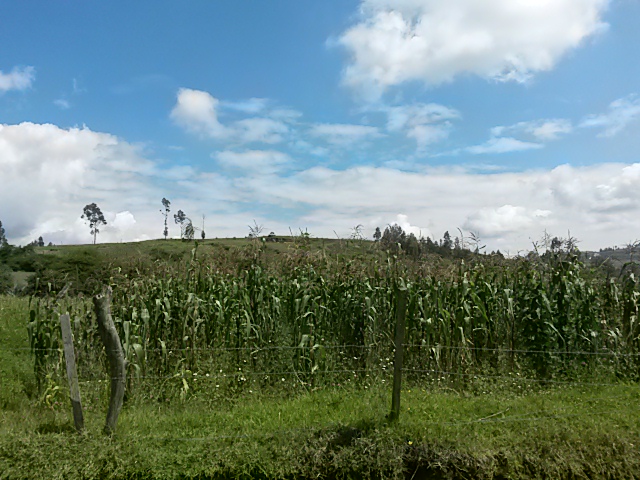 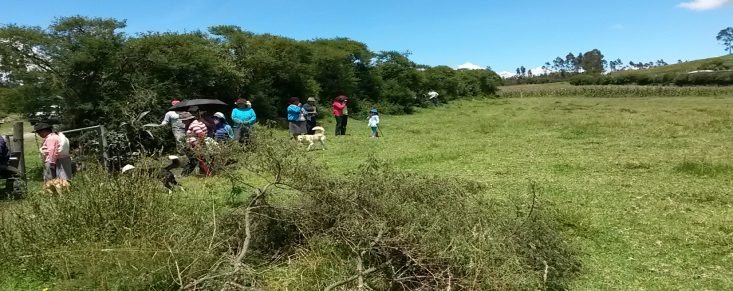 Departamento de Ciencias de la Tierra y de la Construcción 
Carrera de Ingeniería Geográfica y 
del Medio Ambiente
Proyecto de Titulación previo a la Obtención del Título de Ingeniero Geográfo y del Medio Ambiente
Tema: Modelamiento de un Sistema de Valoración Multicriterio  del suelo para catastro rural
 empleando Proceso Analítico Jerárquico
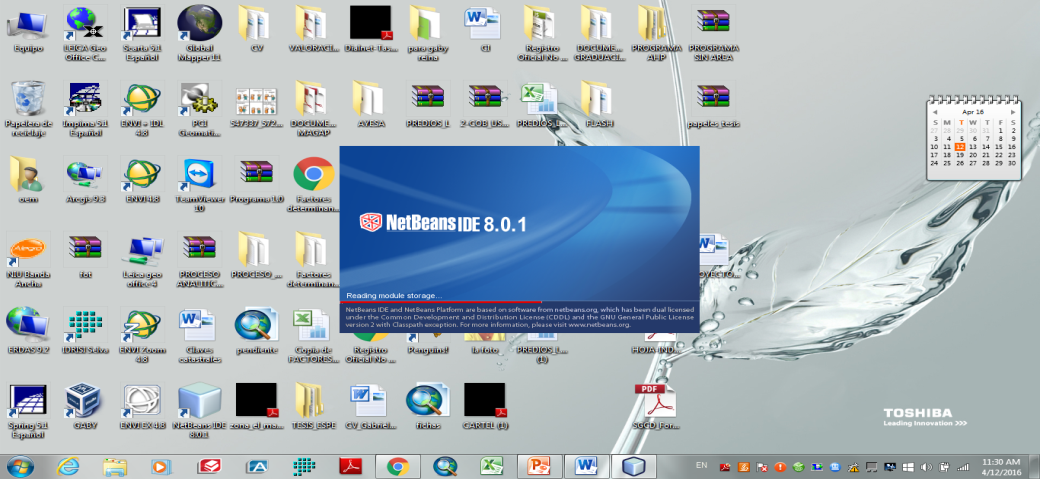 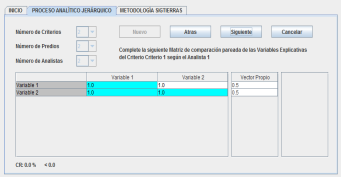 Autor: Gabriela Cecibel Reyna Lucas

Tutor: Ing. Pablo Pérez 
Oponente: PH. D Débora Simon
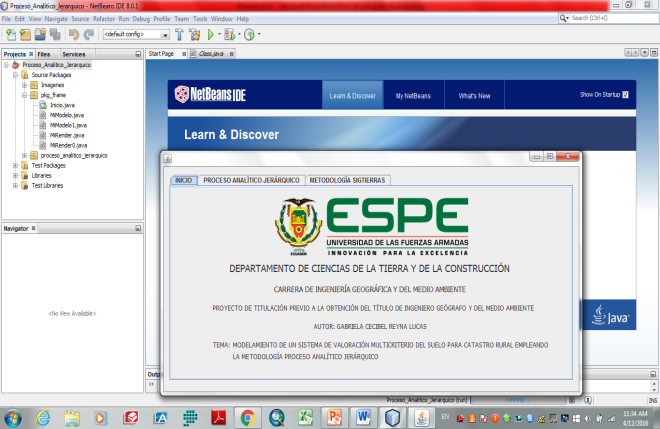 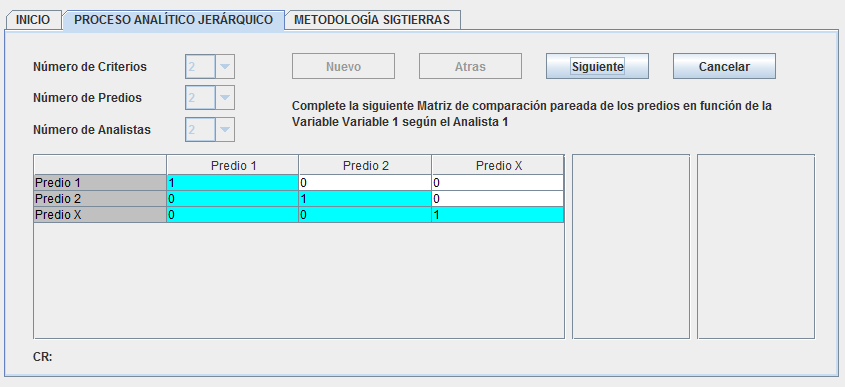 Sangolqui

2016
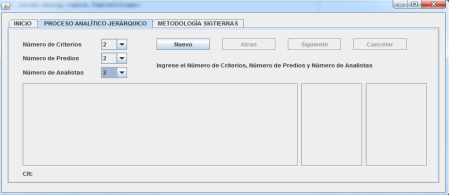 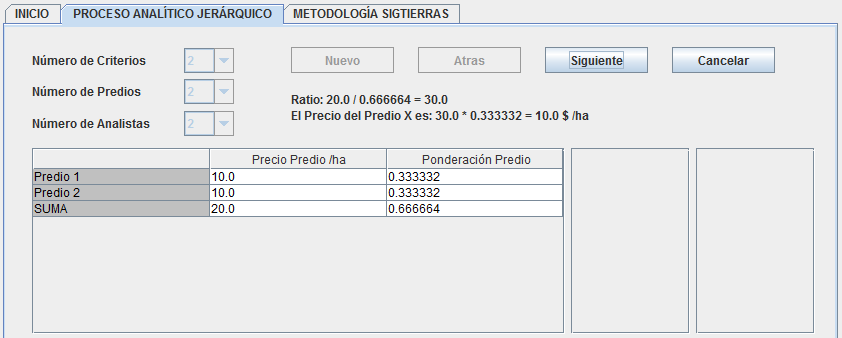 Presentación:
Actualmente dentro de los lineamientos del COOTAD, se señala la obligación de los Gobiernos Autónomos Descentralizados actualizar cada dos años los catastros así como la valoración de la propiedad urbana y rural, en este marco nace la necesidad de desarrollar sistemas de valoración mediante metodologías apropiadas que permitan establecer el precio de los inmuebles con fines de planificación, préstamos hipotecarios, seguro campesino y pagos tributarios.
Definición
Del 
Problema:
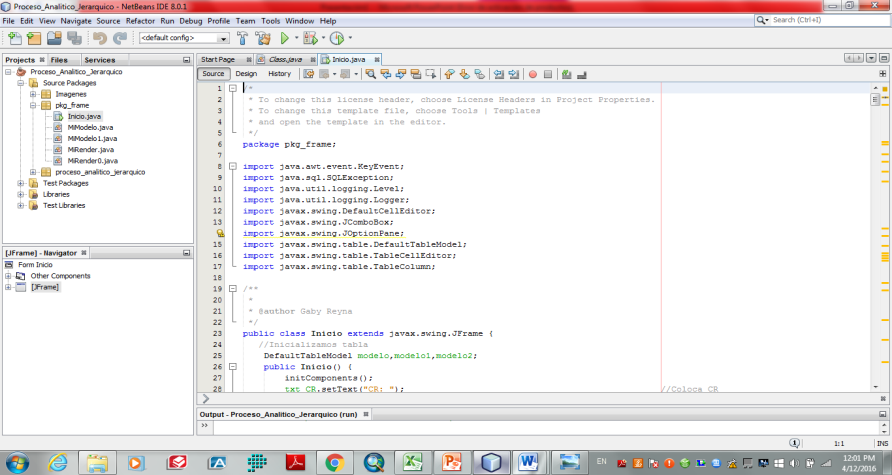 Objetivo:
Modelar un Sistema de Valoración Multicriterio mediante la Metodología de Proceso Analítico Jerárquico para Catastro Rural y Aplicar en la Zona Piloto “Comunidad El Marco”.
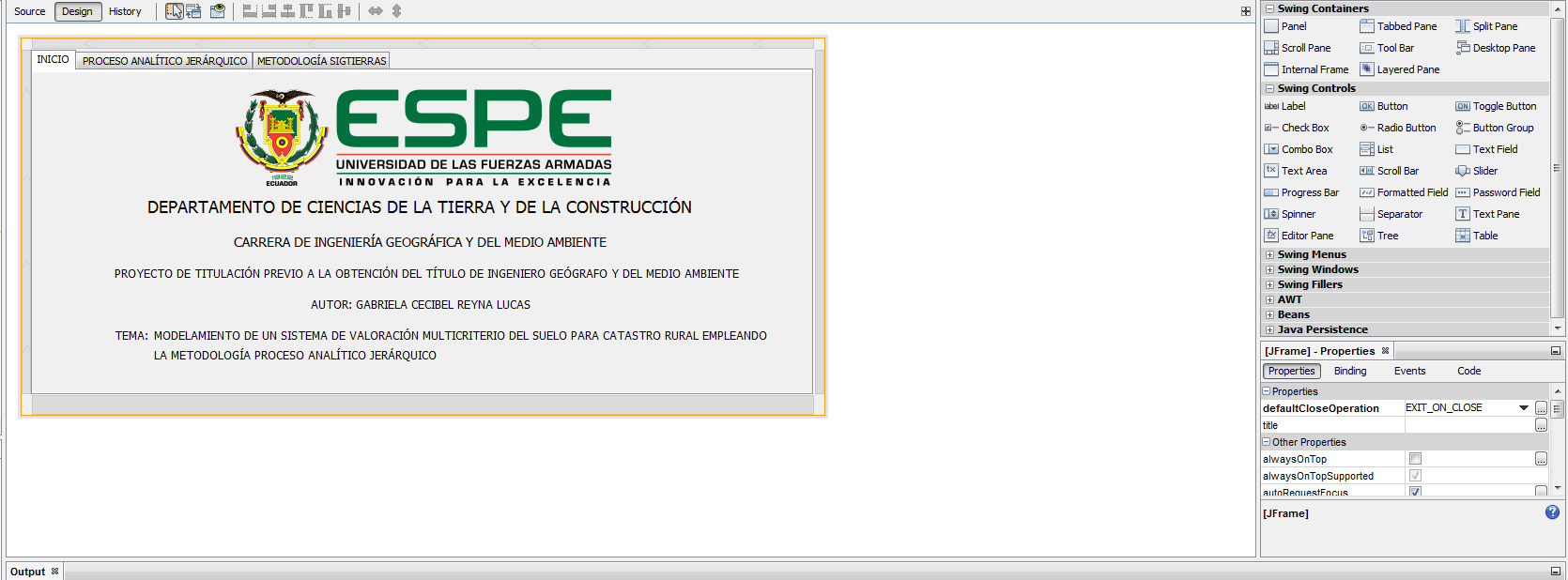 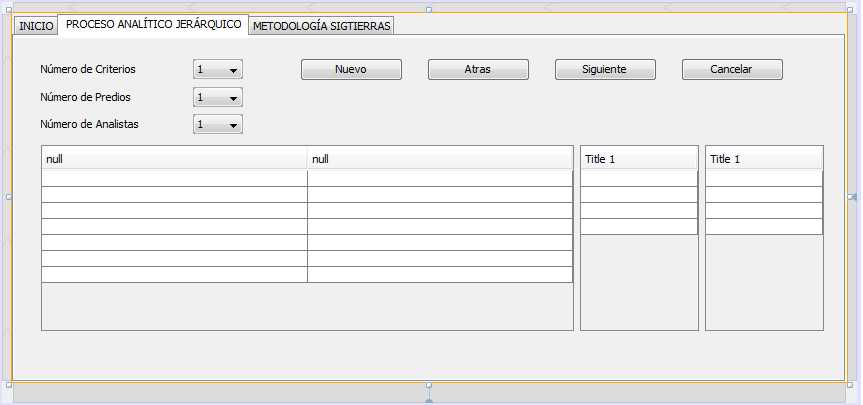 Objetivos
Específicos:
Metas:
Marco Legal:
Descripción del Área piloto 
de aplicación:
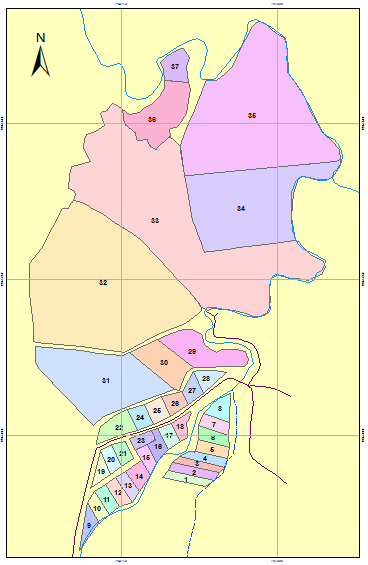 Metodología :
Metodología :
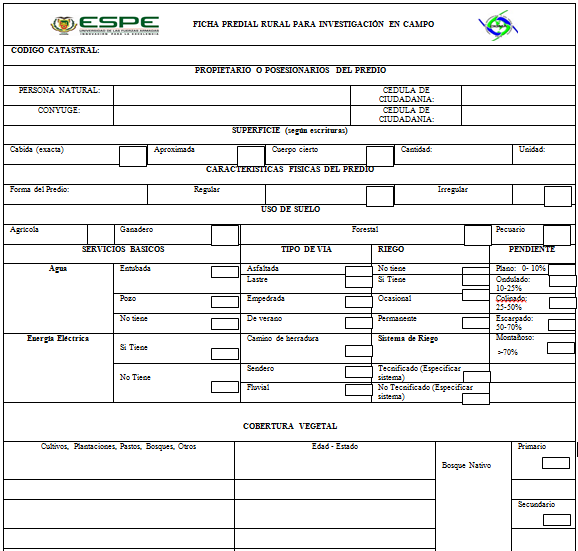 1. Recopilación de Información
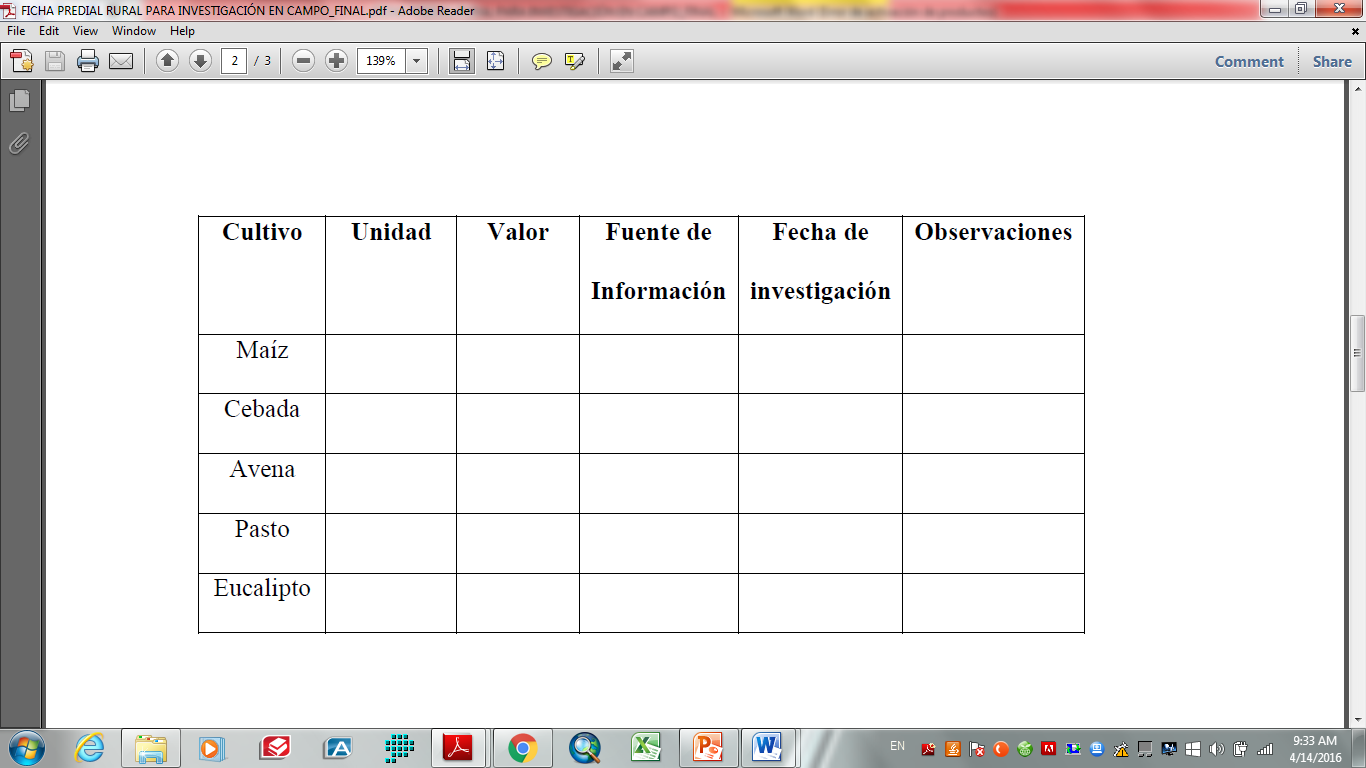 Metodología AHP :
Valor Activo
Variable explicativa 1
Variable explicativa 2
Variable explicativa 3
ESQUEMA JERÁRQUICO
Comparable 2
Comparable 1
Activo problema
Metodología AHP :
Rigor Académico
ESCALA FUNDAMENTAL DE COMPARACIÓN PAREADA
Arreglo de matrices
Fundamentos Psicológicos
Fundamentos matemáticos
Contrastes empíricos
Reciprocidad: Si aij = x, entonces aji = 1/x ,
 con 1/ 9 ≤x ≤9 .
Homogeneidad: Si los elementos i y j son considerados igualmente importantes entonces aij = aji = 1
Consistencia: Se satisface que ajk * akj = aij para todo 
1 ≤i, j, k ≤ n .
Metodología AHP:
VECTOR PROPIO Y RATIO DE CONSISTENCIA
A*B = C = [c1 , c2 ,…, cn ]T
C/ B =D
Metodología AHP :
MÉTODO AHP EN VALORACIÓN
Homogenización de la zona

Precio de predios comparables (EMR)

Ponderación de Criterios y Variables Explicativas 

Ponderación de los predios en función de las variables

Ponderación final de los predios
(m*n) * (n*1) = (m*1)
Valor del Predio= Ratio * ponderación del predio valorado
Metodología AHP :
2. Variables Explicativas
Metodología AHP :
Esquema Jerárquico
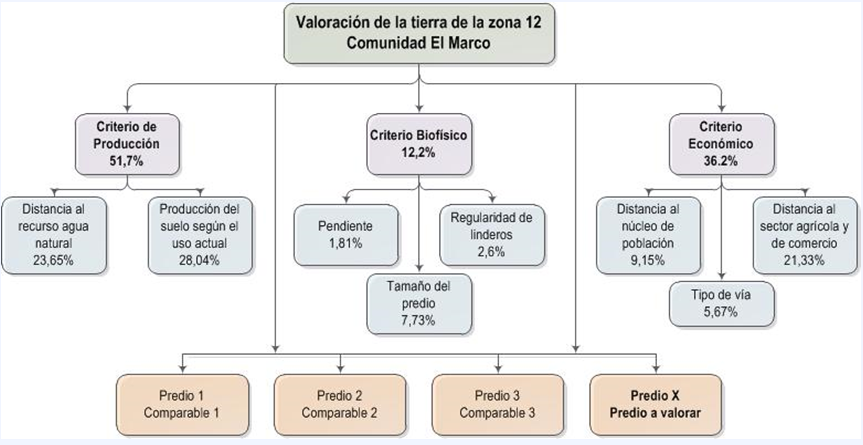 Metodología AHP:
Homogenización de la Zona de Estudio
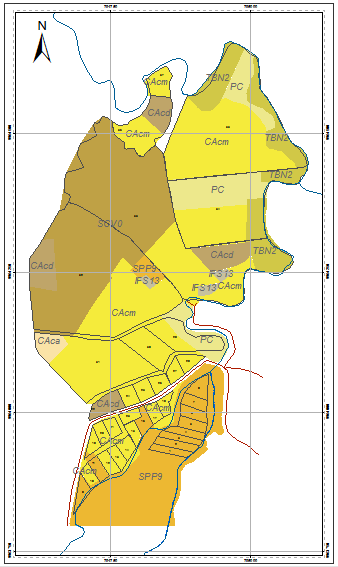 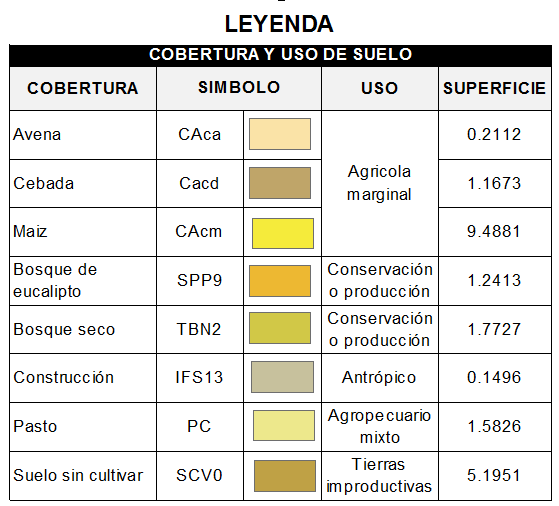 Metodología AHP:
Número de predios comparables según Homogenización
Metodología AHP:
3. Ponderación de criterios y Variables Explicativas
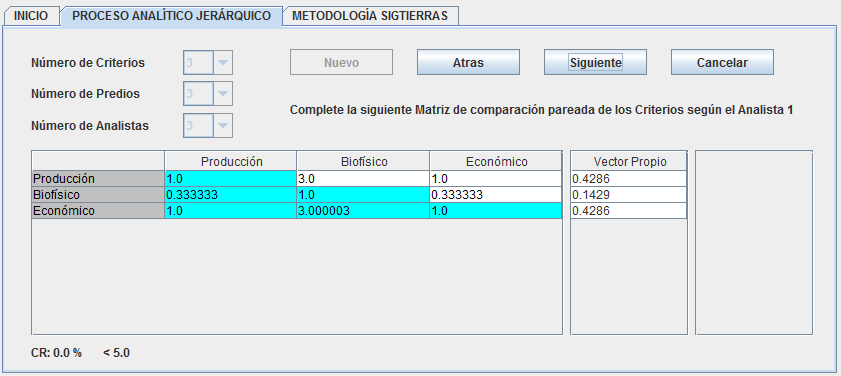 Comparación pareada  de Criterios
Comparación pareada de Variables Explicativas
Metodología AHP:
Ponderación de predios en función de las  Variables Explicativas
VERIFICACIÓN DEL RATIO DE CONSISTENCIA
Metodología :
Estudio de Mercado
PINTAG
INIAP
IASA
Metodología :
Estudio de Mercado
INIAP
PINTAG
IASA
Diseño del Sistema de Valoración Multicriterio Metodología AHP :
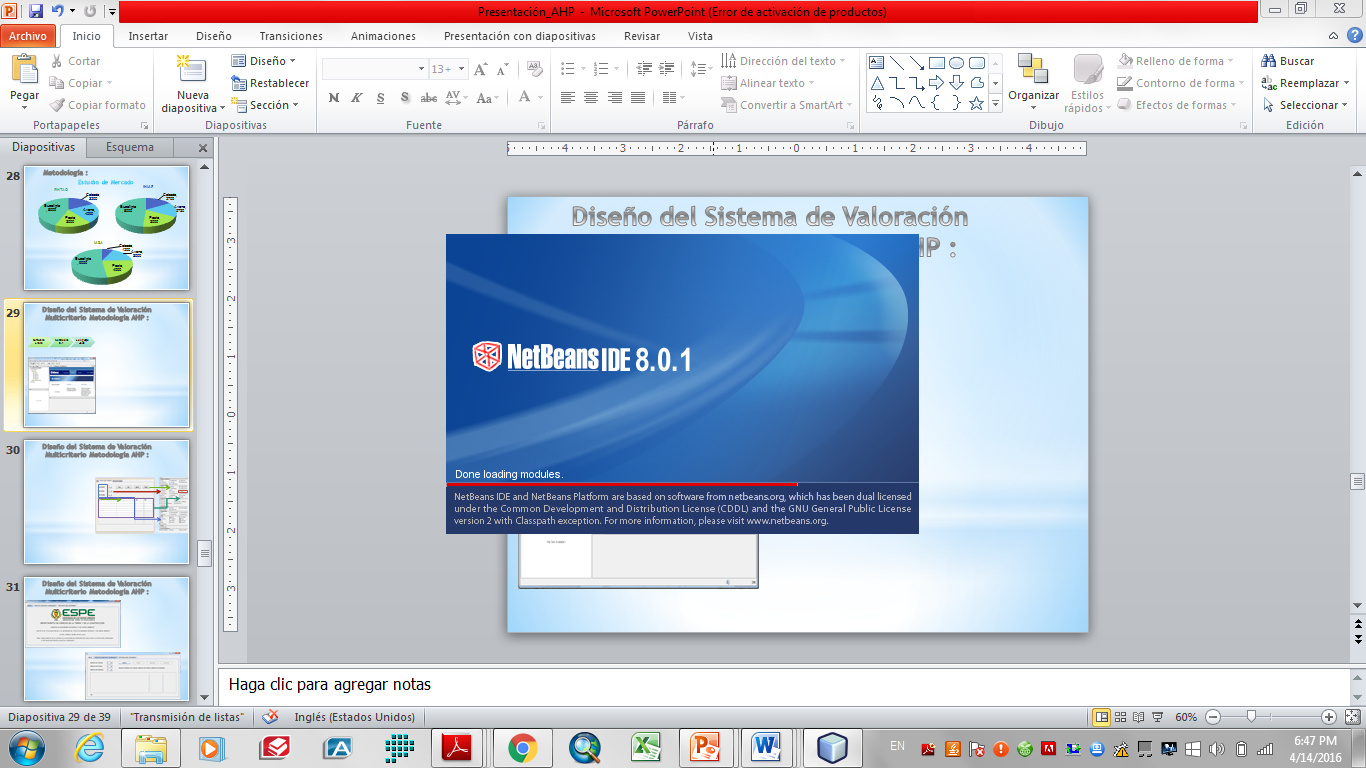 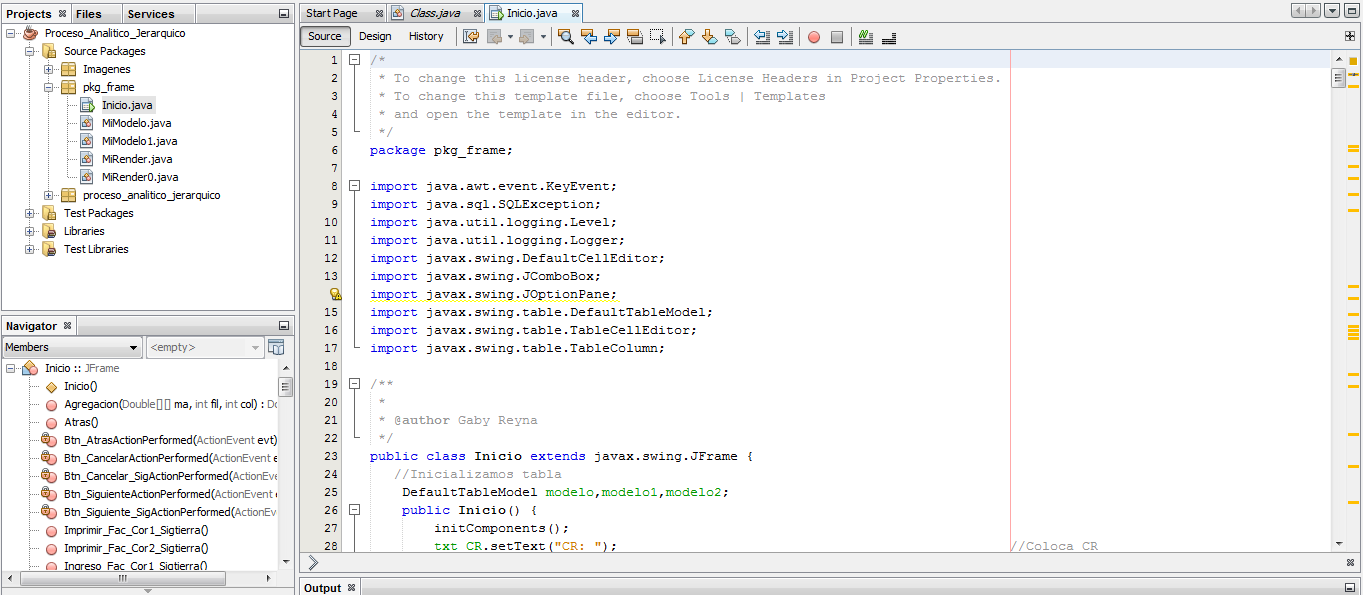 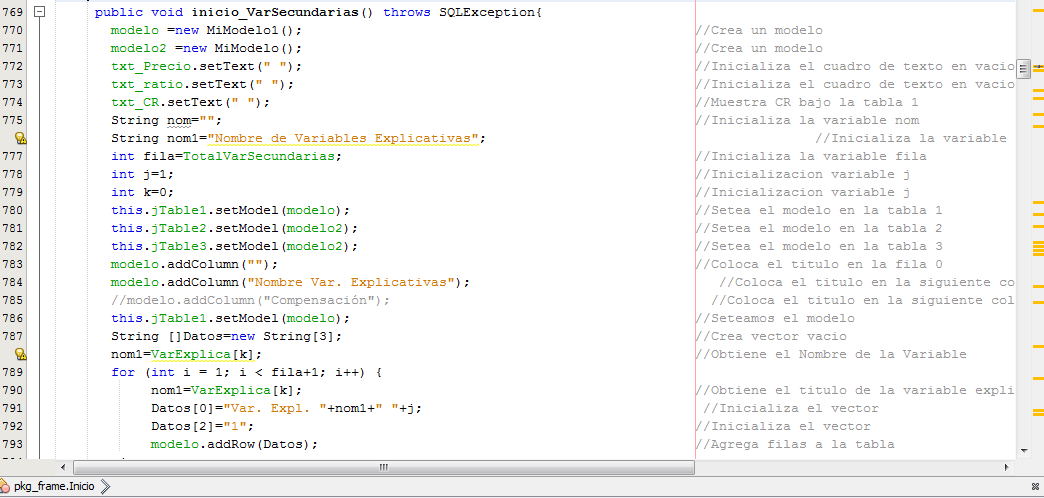 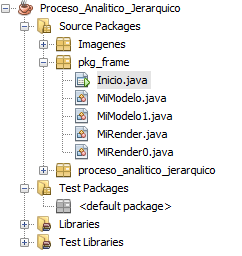 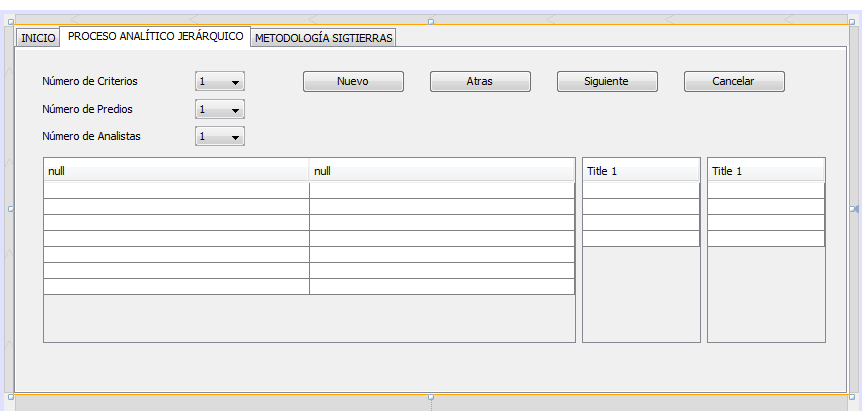 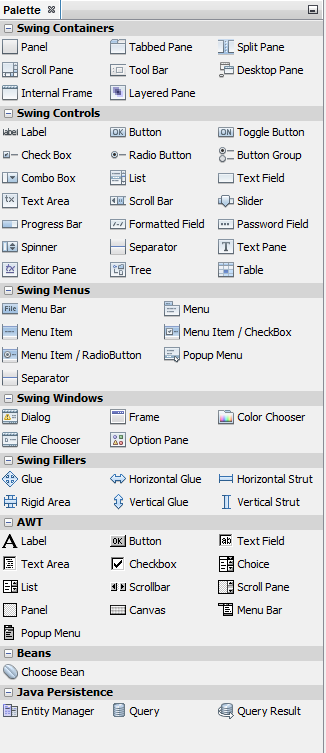 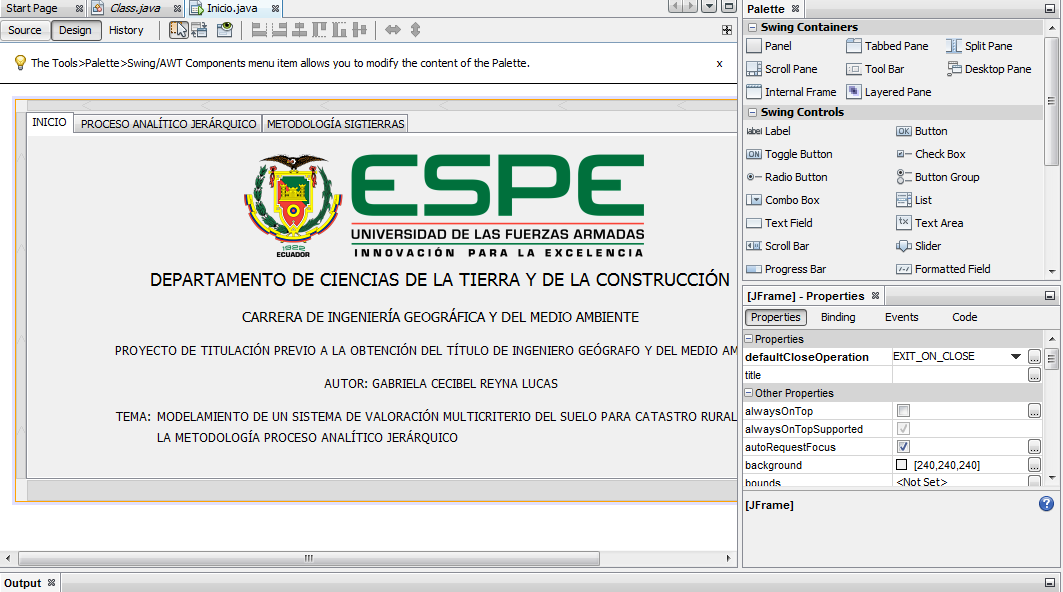 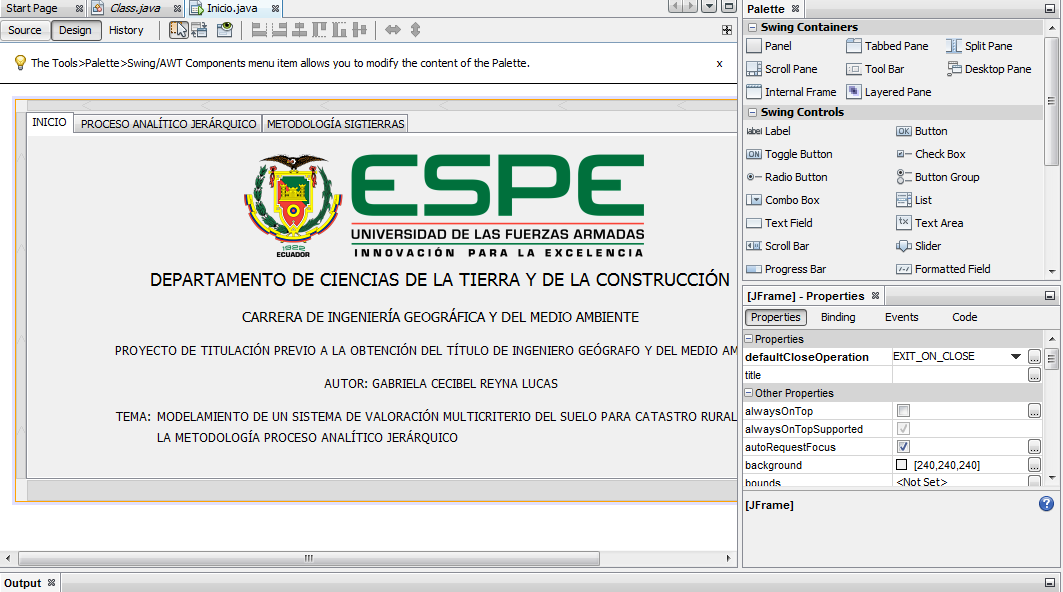 Aplicación AHP a la zona de Estudio:
Análisis de las Variables Explicativas
Distancia al Recurso Hídrico
Producción del suelo según uso actual
Aplicación AHP a la zona de Estudio:
Análisis de las Variables Explicativas
Pendiente
Regularidad de linderos
Aplicación AHP a la zona de Estudio:
Análisis de las Variables Explicativas
Distancia al núcleo de población
Tamaño del Predio
Aplicación AHP a la zona de Estudio:
Análisis de las Variables Explicativas
Distancia al comercio
Tipo de Vía
Aplicación AHP a la zona de Estudio:
Ingreso del Esquema Jerárquico
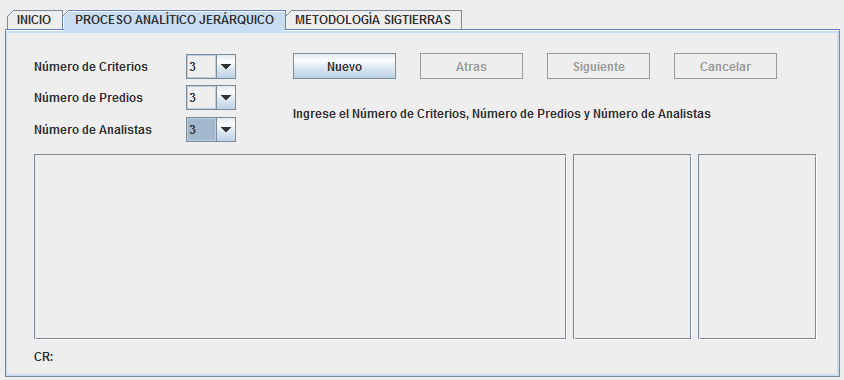 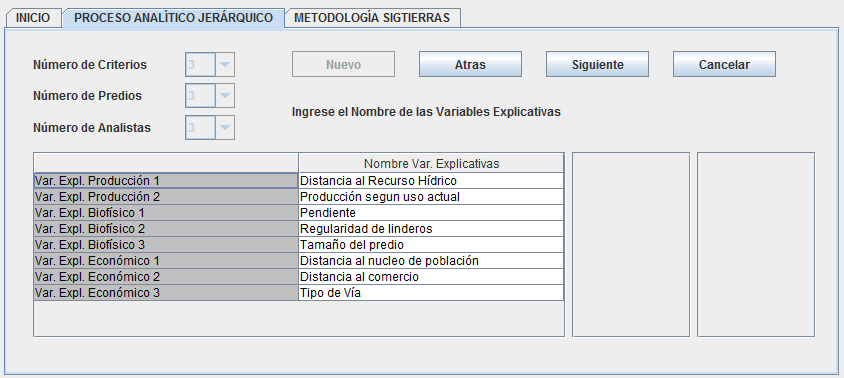 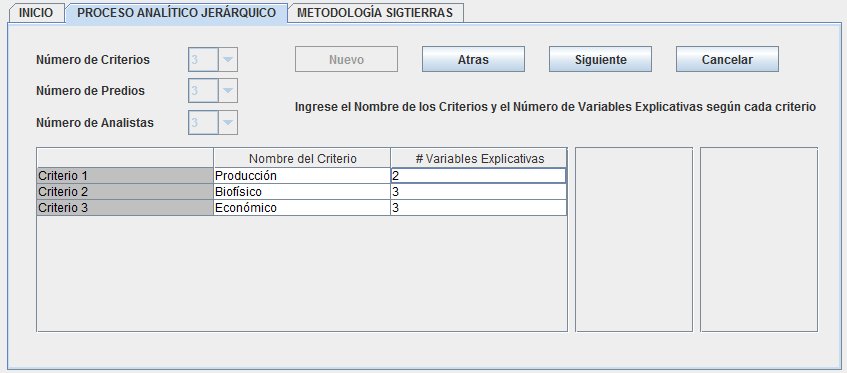 Aplicación AHP a la zona de Estudio:
Comparación pareada de Criterios
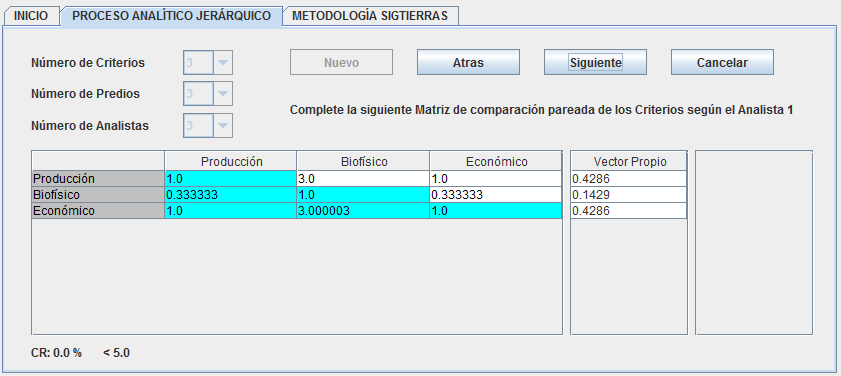 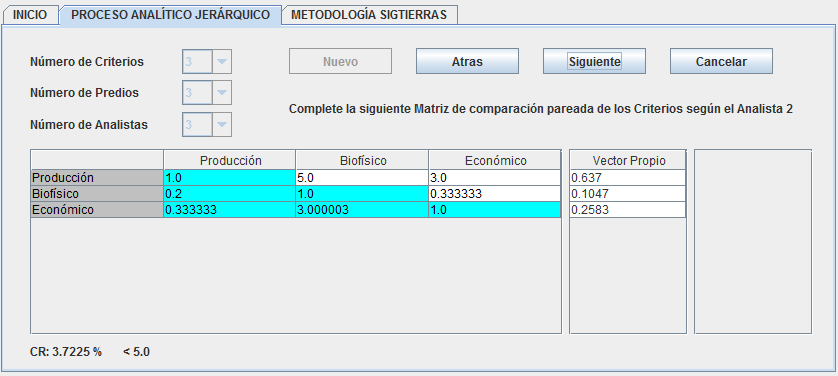 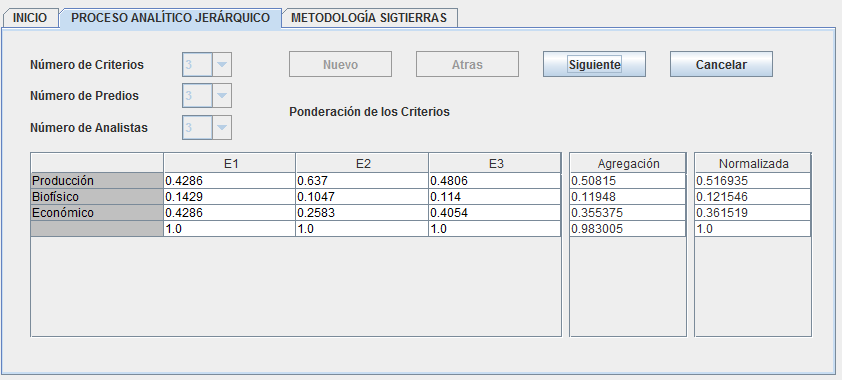 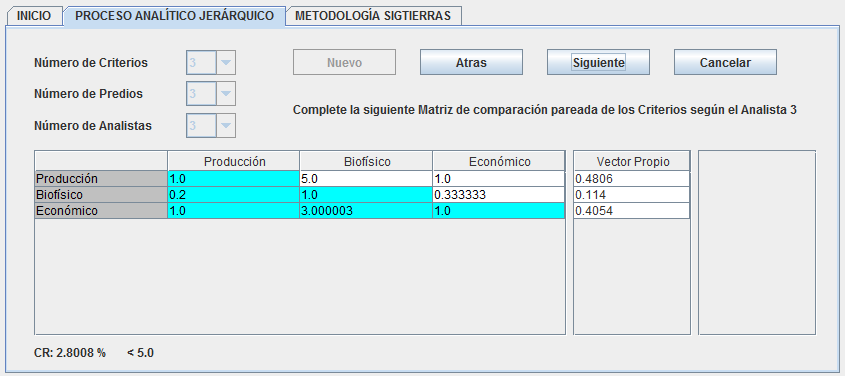 Aplicación AHP a la zona de Estudio:
Comparación pareada de las Variables Explicativas
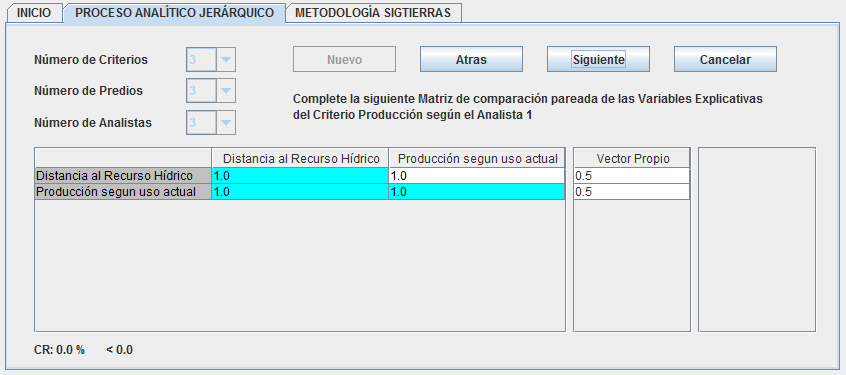 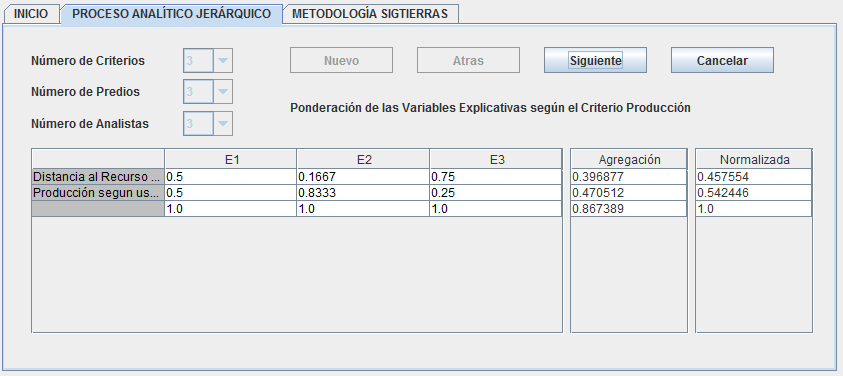 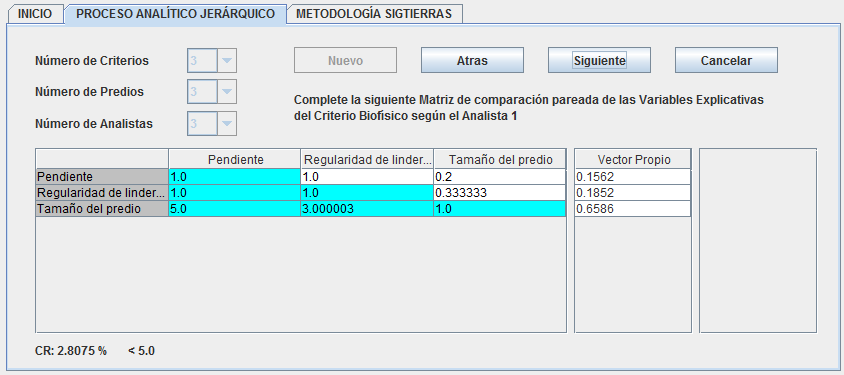 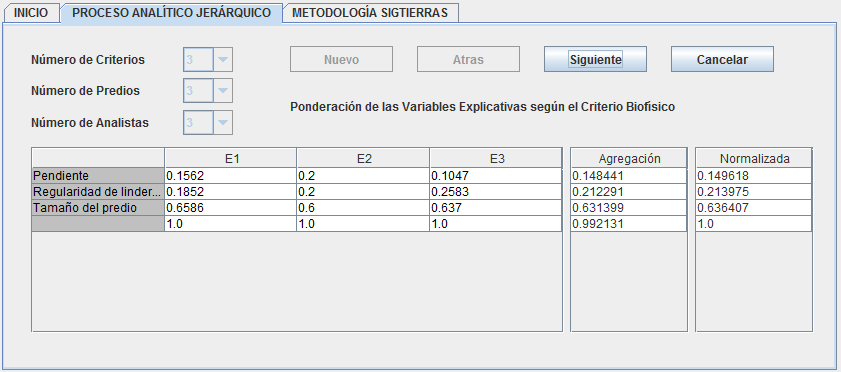 Aplicación AHP a la zona de Estudio:
Comparación pareada de la Variables Explicativas
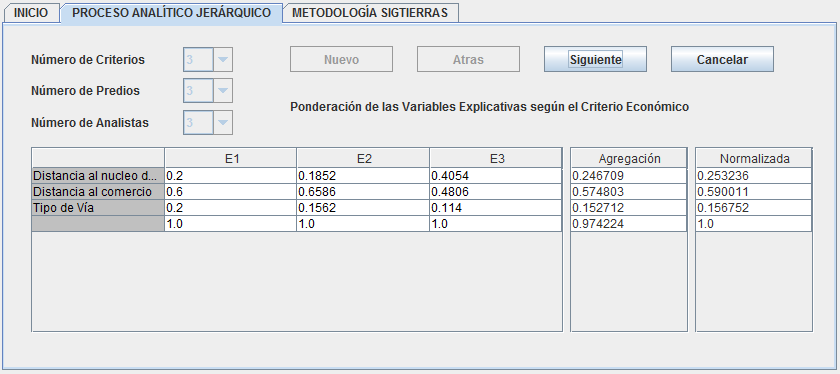 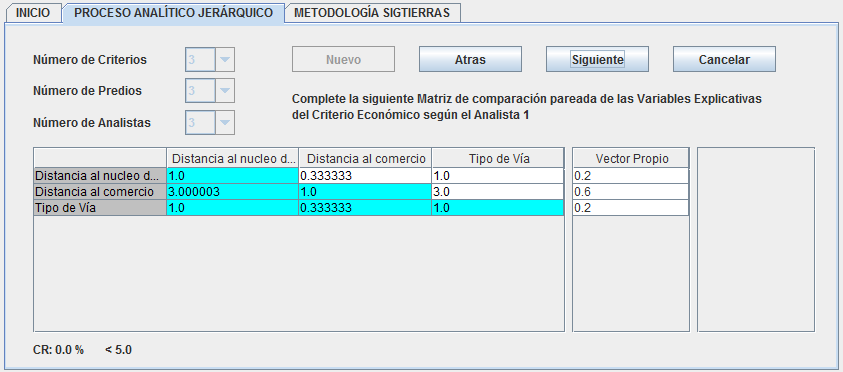 Ponderación Final de las Variables Explicativas
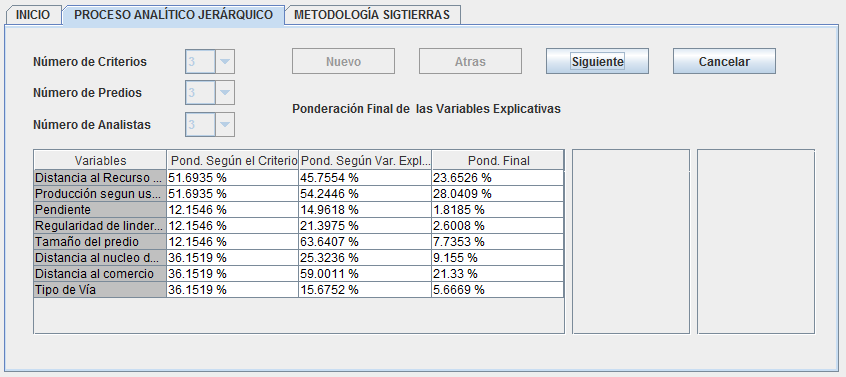 Aplicación AHP a la zona de Estudio:
Distancia al Recurso Hídrico
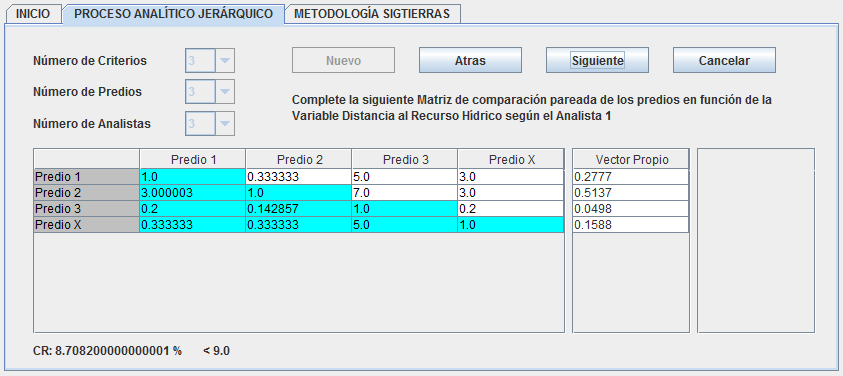 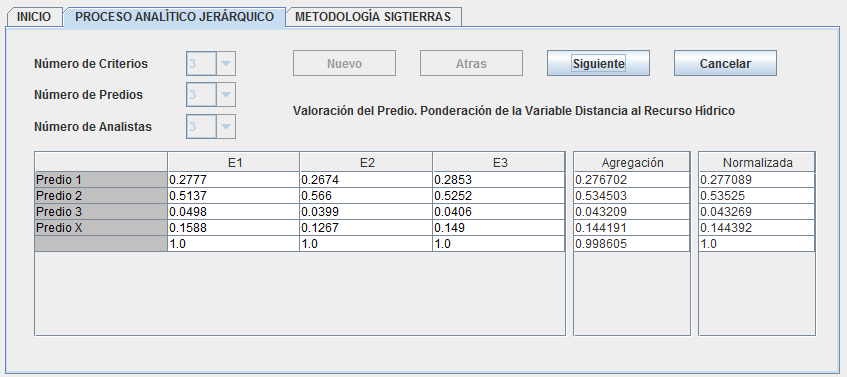 Aplicación AHP a la zona de Estudio:
Producción según uso actual
Pendiente
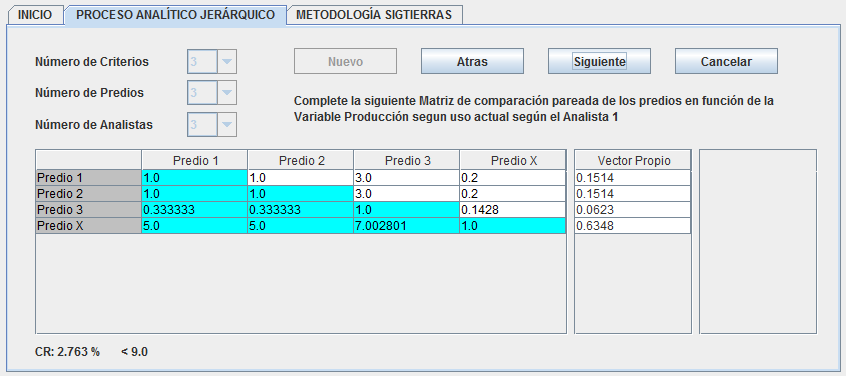 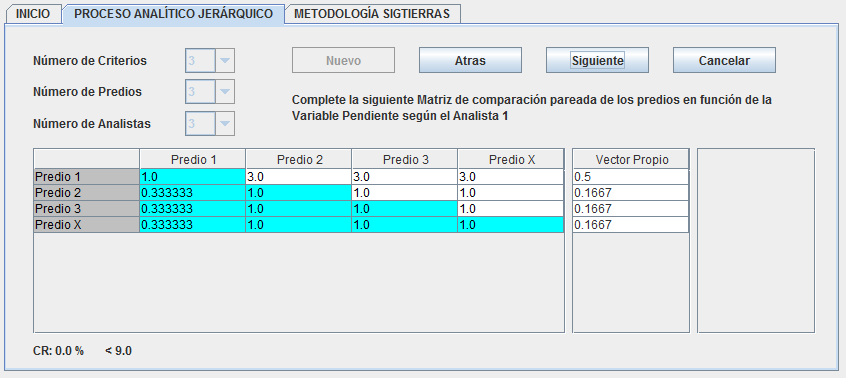 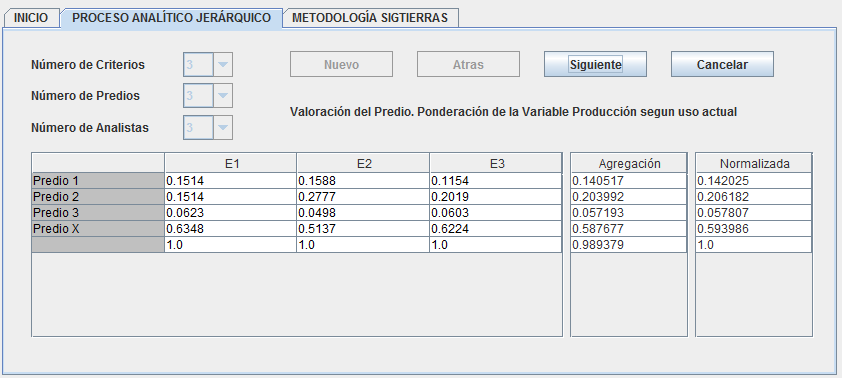 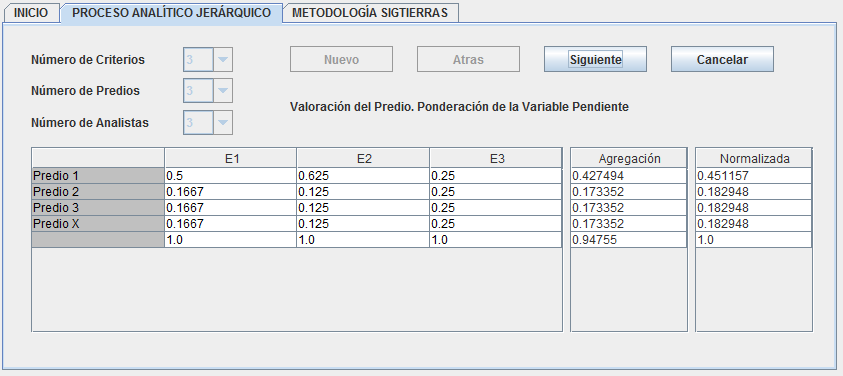 Aplicación AHP a la zona de Estudio:
Regularidad de linderos
Tamaño del predio
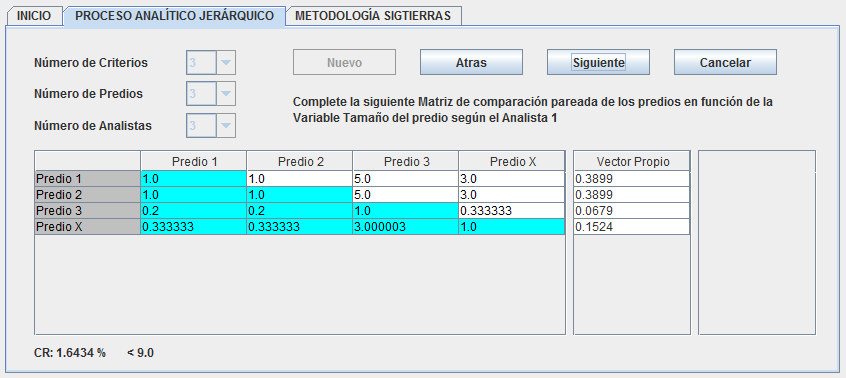 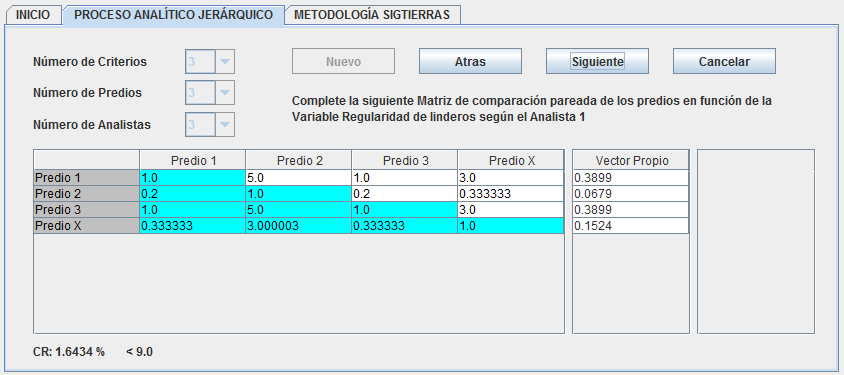 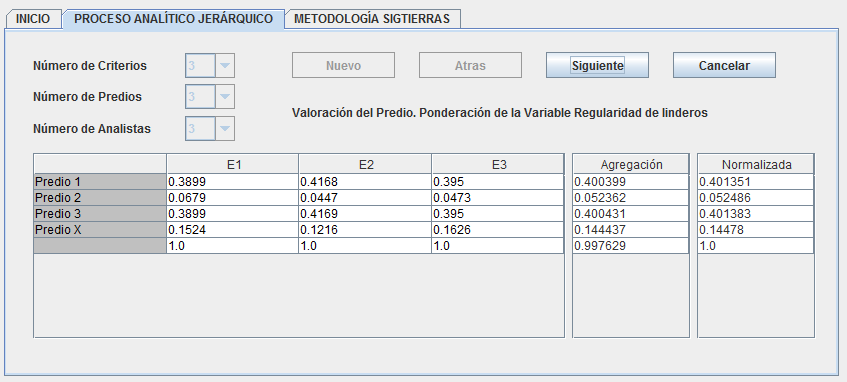 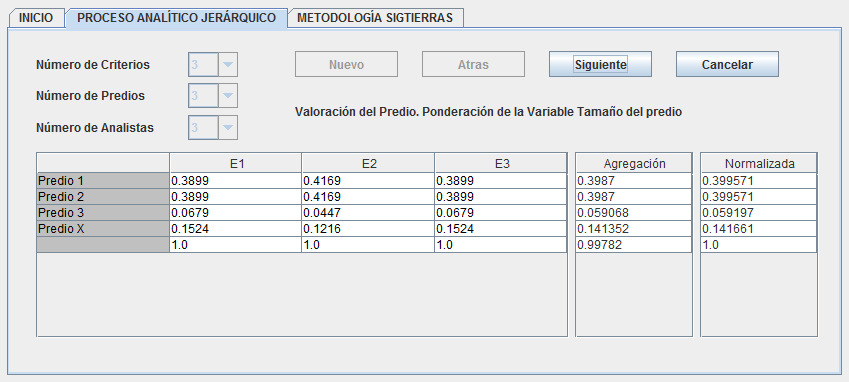 Aplicación AHP a la zona de Estudio:
Distancia al núcleo de población
Distancia al comercio
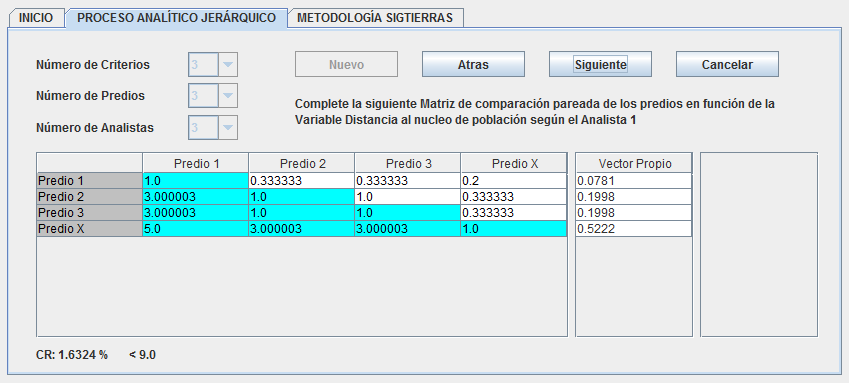 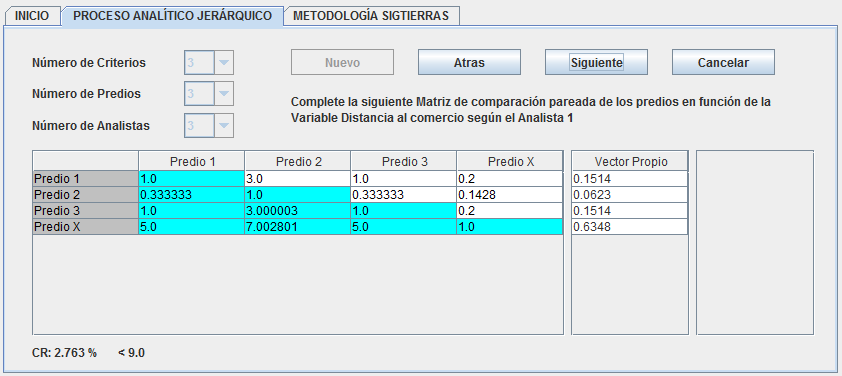 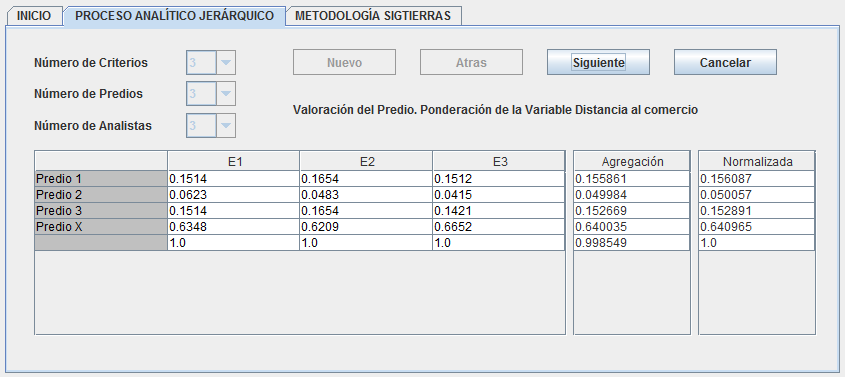 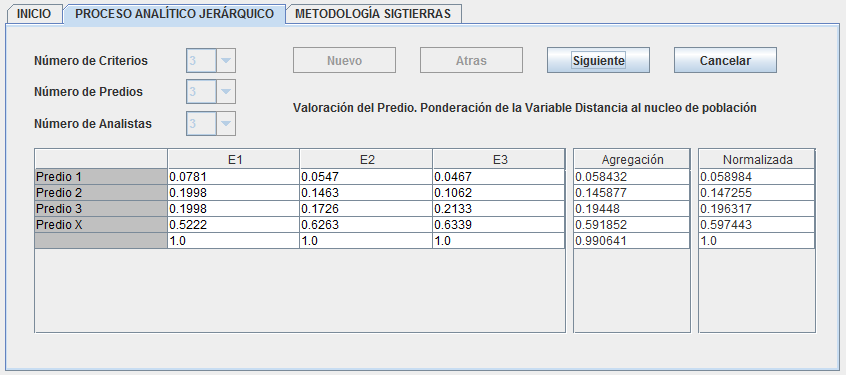 Aplicación AHP a la zona de Estudio:
Tipo de Vía
Ponderación de los predios en función de las Variables Explicativas
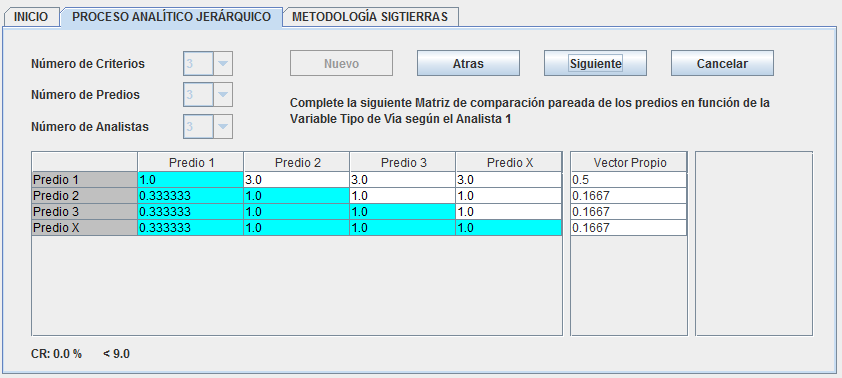 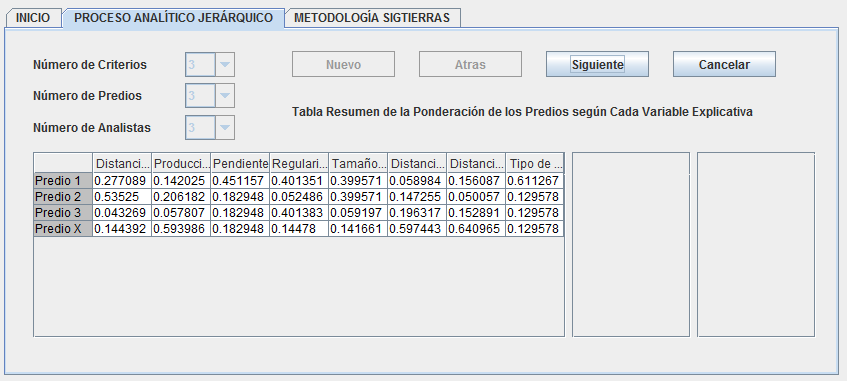 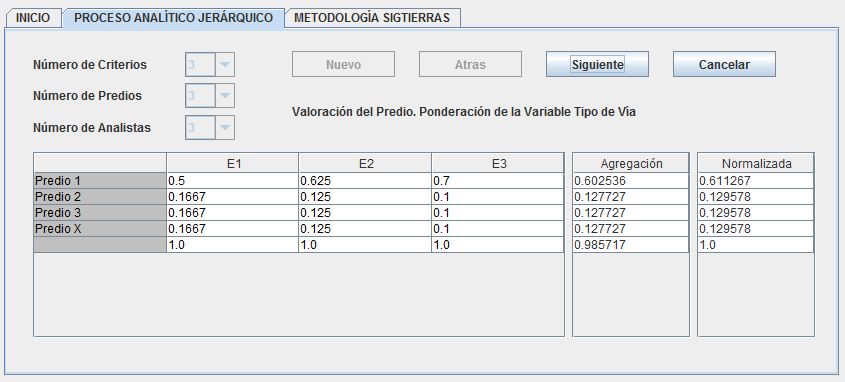 Aplicación AHP a la zona de Estudio:
Precio de Predios de comparación
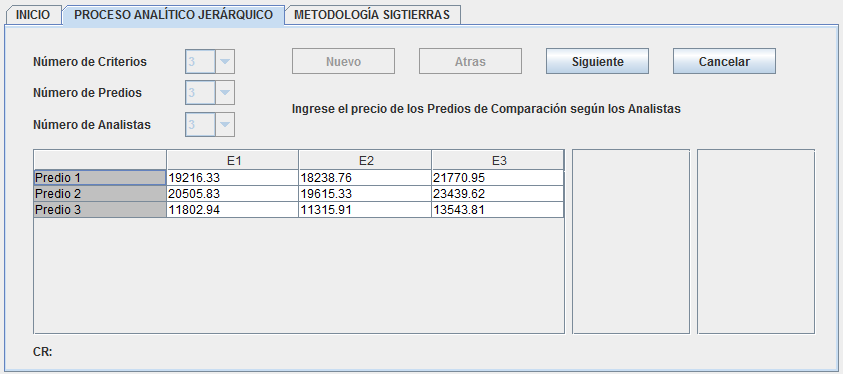 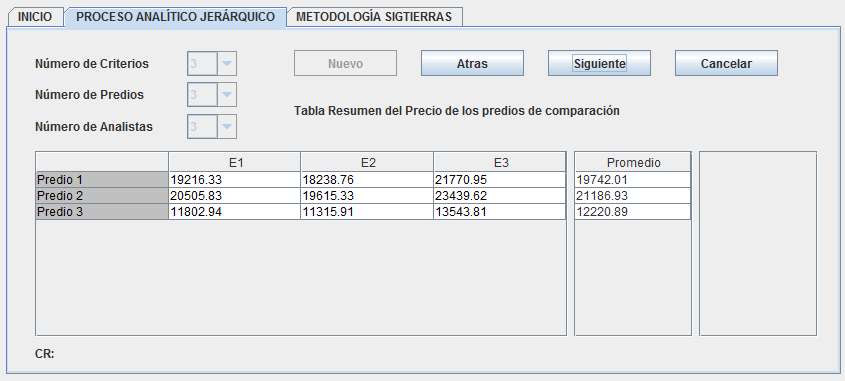 Aplicación AHP a la zona de Estudio:
Ponderación Final de los Predios
Valoración Predio 35
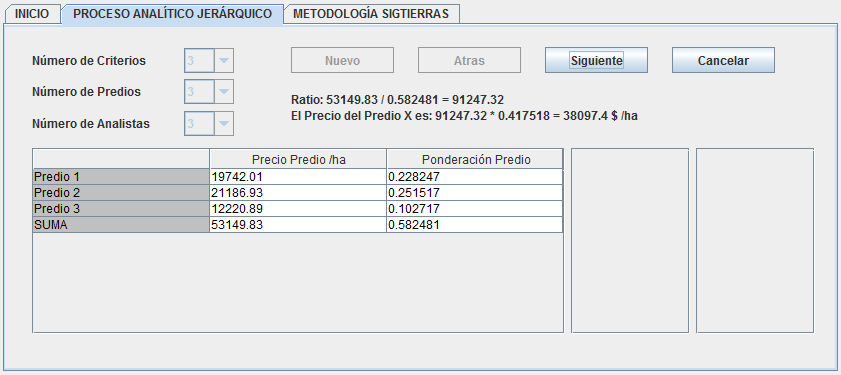 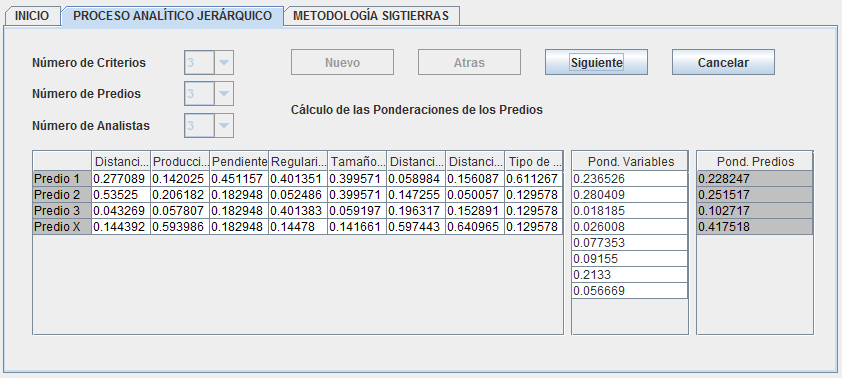 Aplicación SIGTIERRAS a la zona de Estudio:
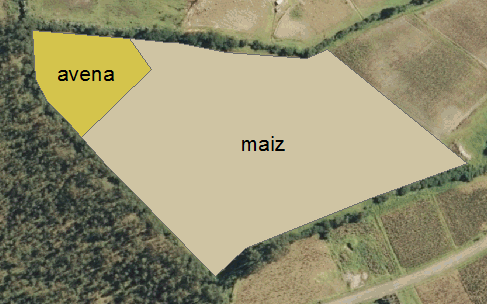 sp2
sp1
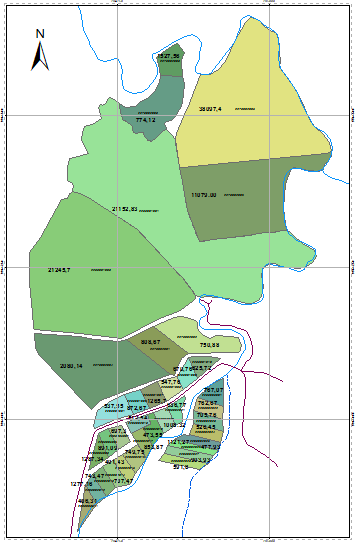 RESULTADOS:
Plano de Zonas Agroeconómicas Homogéneas
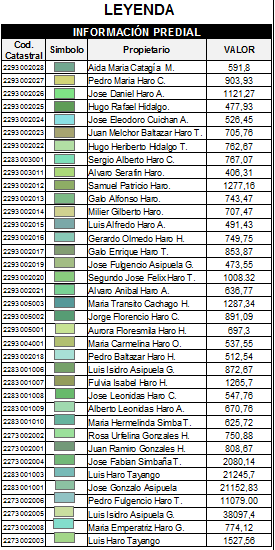 RESULTADOS:
RESULTADOS:
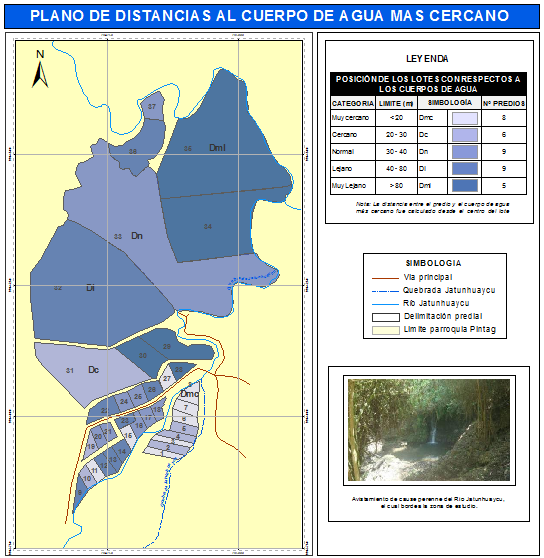 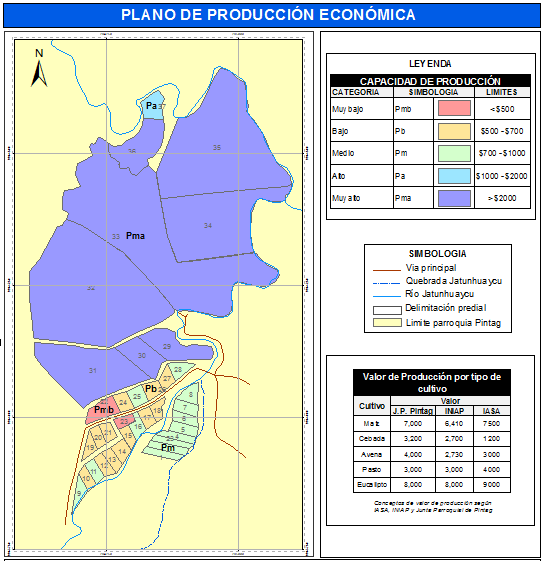 RESULTADOS:
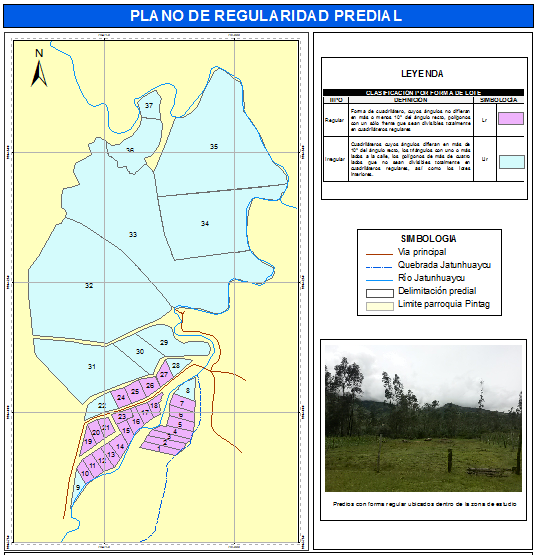 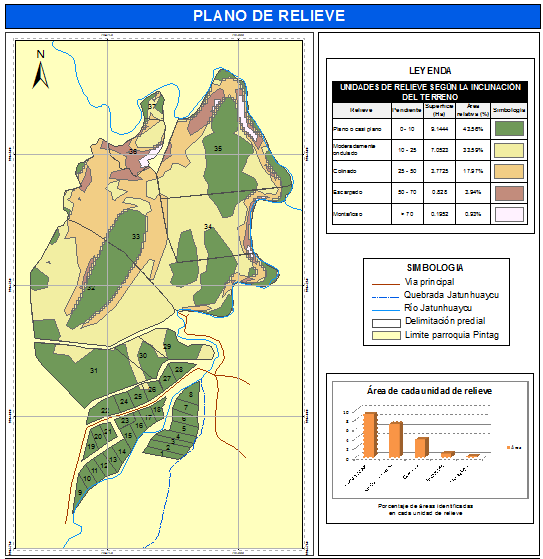 RESULTADOS:
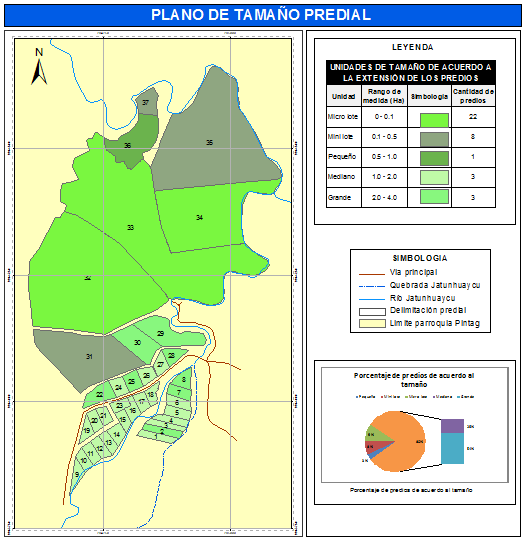 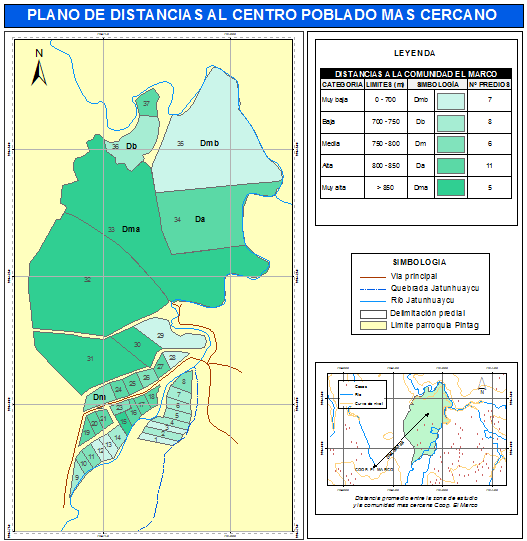 RESULTADOS:
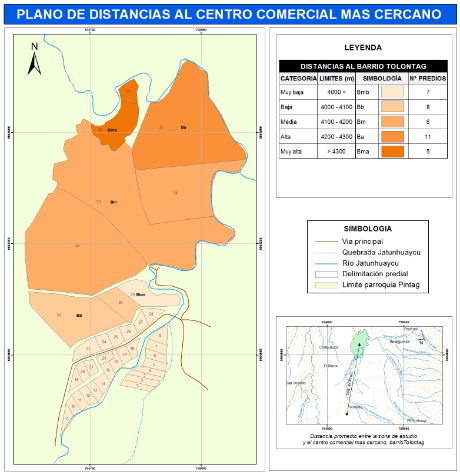 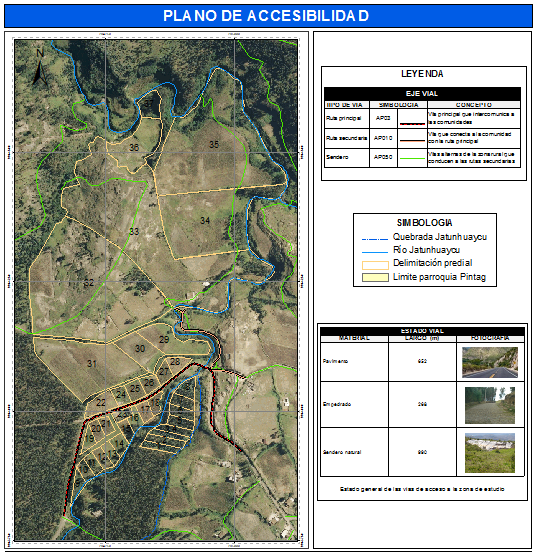 CONCLUSIONES
El método Proceso Analítico Jerárquico (AHP) demuestra ser una alternativa válida para la valoración de las propiedades rurales, así como la valoración de otro tipo de bienes muebles e inmuebles, cumpliendo con los lineamientos del COOTAD.
En referencia al Objetivo general se determina el cumplimiento del mismo, a partir del Diseño y programación del sistema AHP,  dicha herramienta que permite automatizar los cálculos y facilita al operador la valoración del inmueble.
Se logró determinar a partir de varias metodologías un conjunto de variables explicativas para zonas rurales, que tienen afectación directa e inversa en la valoración de los predios, mas para aplicación del sistema a la zona piloto se realizó una selección previa que se reúne en el esquema jerárquico.
La comparación de las metodologías aplicadas, logró determinar que la metodología AHP ofrece una valoración más detallada y da paso a establecer las variables explicativas que se considere relevantes para valorar los predios de la zona de El Marco.
CONCLUSIONES
La recopilación de información acerca de transacciones recientes de predios comparables, en el sector rural es muy escasa, considerando que el movimiento de ventas es limitado y que muchas veces  la forma de  adquisición de predios se realiza mediante herencias.
La valoración de predios es un valor estimado, el cual  está sujeto al criterio del valorador, por lo tanto no es un dato objetivo, considerándose este como un valor de referencia.
El Esquema Jerárquico que se aplicó a la zona de El Marco es una referencia que puede o no ser aplicado a otra zona rural, es por ello que  para la selección de los criterios así como de variables explicativas debe considerarse la importancia, relevancia y representatividad de las mismas a la zona de aplicación.
Si el  Ratio de Valuación es representativo, es decir su valor es mayor, puede determinarse un valor superior al valor del predio valorado, caso contrario sucede si el valor del Ratio de Valuación es pequeño
RECOMENDACIONES
La zona piloto de selección para la valoración, debe ser lo más amplia posible y en donde se pueda realizar una Homogenización en base a varios criterios, y determinar una muestra considerable de número de predios comparables de los que se cuente con información acerca de transacciones recientes de venta de los mismos.
 
Es importante que la selección del número de  Criterios y variables explicativas no superen el numero 7 ya que a partir de dicho valor se incrementa la dificultad en el proceso de valoración, además estas deben ser  aplicables a la zona de estudio que se requiere valorar

Realizar más investigaciones acerca de la metodología Proceso Analítico Jerárquico, para diversificar la aplicación a zonas urbanas.

Se debe considerar que el análisis  de valoración debe ser realizado a partir de varios expertos,  para evitar caer en la subjetividad, el cual es el gran problema de los procesos de valoración.

Verificar el Ratio de Consistencia de cada una de las matrices propuestas, con el fin de que los datos introducidos sean consistentes y válidos. En caso de no ser verificados, es importante mencionar que la valoración no estará realizada de forma coherente.
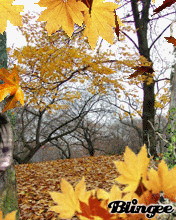 Gracias por su Atención
BIBLIOGRAFÍA
lcázar, M. (2014). Desarrollo de los Estudios de Mercado Rurales. En Sigtierras. Quito.
Alcázar, M. (2014). Propuesta de Normativa Técnica de Valoración Catastral predial de Suelo Rural. En SIGTIERRAS. Quito, Ecuadro.
Alcázar, M. (2014). Valoración de Tierras Rurales. Recuperado el 26 de 06 de 2015, de http://servicios.sigtierras.gob.ec/wordpress/wp-content/uploads/2014/08/13_Valoracion-de-la-Tierra-Rural.pdf
Alcázar, Manuel. (2014). En M. Alcázar, Modelo de Valoración Propuesto, Adaptado a la Situación Actual del Ecuador. Ecuador.
Aznar, J. (2012). Nuevos métodos de Valoración. Recuperado el 4 de Junio de 2015, de Modelos Multicriterio: https://riunet.upv.es/bitstream/handle/10251/19181/NUEVOS%20M%C3%89TODOS%20DE%20VALORACI%C3%93N%20-%20MODELOS%20MULTICRITERIO.pdf?sequence=1
AZNAR-BELLVER, J. (2012). Valoración Inmobiliaria. Métodos y Aplicaciones. Valencia: Universitat Politécnica de Valencia.
Caballer, V. (Octubre de 2002). Nuevas tendencias en la valoración territorial. Recuperado el 12 de Octubre de 2015, de http://www.catastro.meh.es/documentos/publicaciones/ct/ct45/11.pdf
Caballer, V. (2008). Valoración Agraria - Teoría y Práctica. Obtenido de https://books.google.com.ec/books?id=_aQSAQAAQBAJ&pg=PA1&lpg=PA1&dq=valoracion+agraria+vicente+caballer&source=bl&ots=5AwNuVwAQO&sig=N644K2XKF3SQwPZ9lKcHmMw6ErU&hl=es&sa=X&ved=0CEYQ6AEwB2oVChMIjPSNnZWVyQIVh_M-Ch3fvg9e#v=onepage&q=valoracion%20agraria%20vi
BIBLIOGRAFÍA
Concejo-DMQ. (2012). Norma Técnica de valoración para los bienes inmuebles urbanos y rurales del Distrito Metropolitano de Quito 2012 –2013. Quito, Pichincha.
Concejo-DMQ. (2015). Factores de Correción del valor del suelo rural. Ordenanza metropolitana de aprobación del plano del valor del suelo urbano y rural, los valores unitarios por m² de construcción, adicionales constructivos al predio y factores de corrección que determinan los avalúos prediales bienio 2016-2017. Quito, Pichincha, Ecuador:Municipio de Quito.
COOTAD. (Octubre de 2010). Código Orgánico de Organización Territorial, Autonomía y Descentralización. Recuperado el 12 de Noviembre de 2015, de http://www.defensa.gob.ec/wp-content/uploads/downloads/2016/01/dic15_CODIGO-ORGANICO-DE-ORGANIZACION-TERRITORIAL-COOTAD.pdf
DMQ, C. d. (2012-2013). Ordenanza 0152. Recuperado el Noviembre de 2015, de http://www7.quito.gob.ec/mdmq_ordenanzas/Ordenanzas/ORDENANZAS%20MUNICIPALES%202011/ORDM-0152%20%20%20%20VALORACION%20DEL%20SUELO.PDF
González-Pachón y Romero. (2003). A meted for dealing with inconsistencies in pairwise comparisons. European Journal of Operational Research.
Instituto de Desarrollo Rural-INDER. (2002). Regulación de Conflictos entre Propietarios y Poseedores en Precario. Ley de Tierras y Colonización. San José, San José, Costa Rica: La Gaceta No 278.
BIBLIOGRAFÍA
MAGAP. (2008). Metodología de Levantamiento Catastral y Legalización de la Tenencia de la Tierra. Quito, Ecuador: UniMarket.
MAGAP. (2008). Metodología de Valoración de Tierras Rurales. Recuperado el Diciembre de 2015, de http://app.sni.gob.ec/sni-link/sni/Portal%20SNI%202014/GEOGRAFICA/Conage/Documentos/Metodologias/Metodologia_valoracion_tierras_rp.pdf
RGAC. (1993). Base de datos y Metodo de regresión multiple para estimar los precios de la tierra en Costa Rica. Revista Geográfica de America Central, http://www.revistas.una.ac.cr/index.php/geografica/article/view/2982/2852.